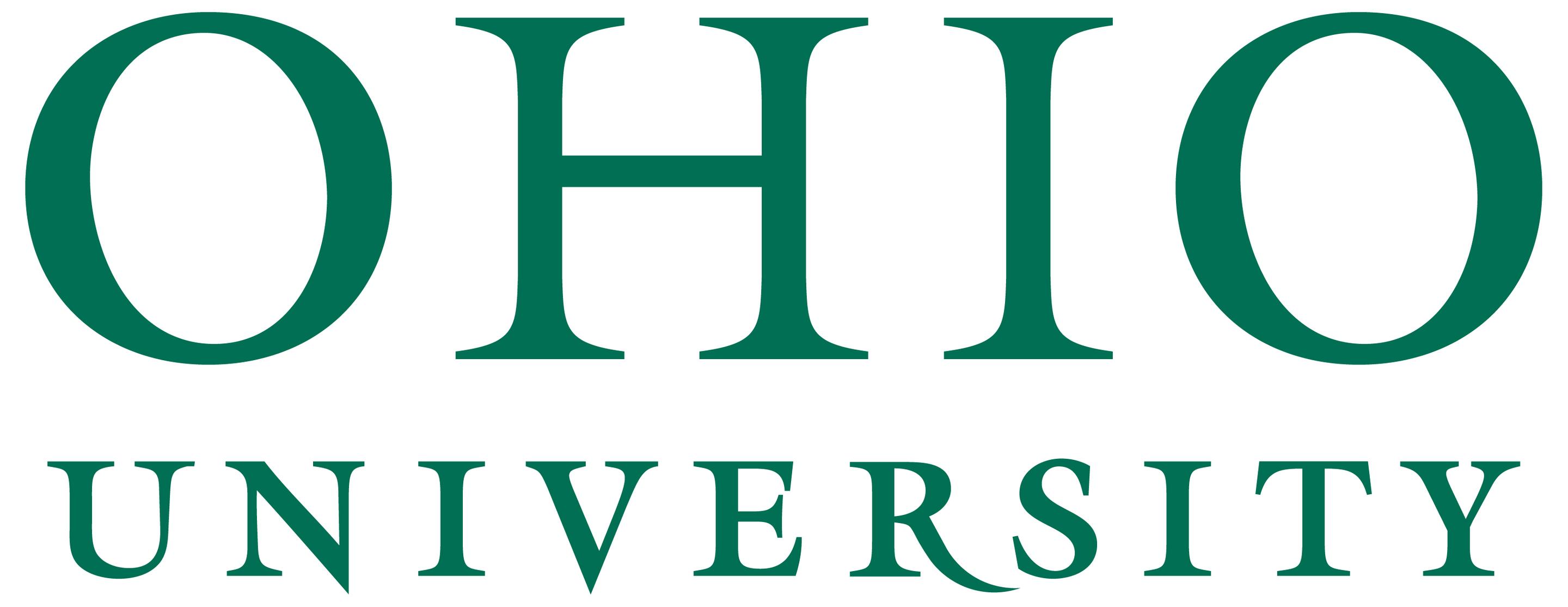 Fostering a Course Accessibility Community of Practice
AHG 2015
November 20, 11:45 am
Co-Contributor
Audra Hilterbran

Instructional Technologist
Academic Technologies
Russ College of Engineering
Presenter
Matt Dingo

Instructional Technologist
Academic Technologies
College of Fine Arts
Past experience: digital accessibility designer for trainings in PA
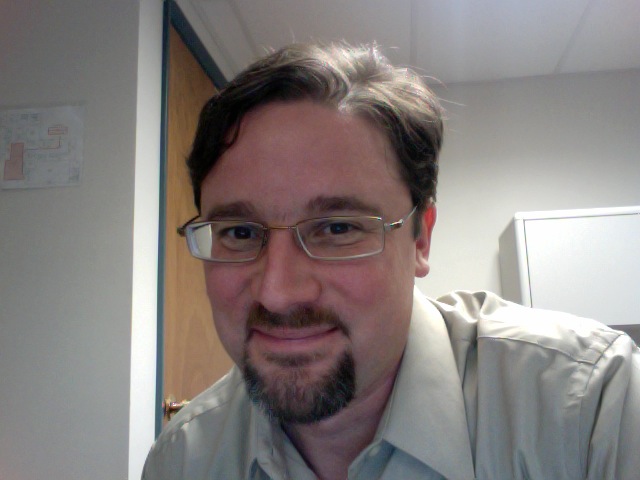 Who are you?
Communities of Practice
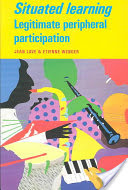 Lave, J. and Wenger, E. (1991). Situated Learning: Legitimate Peripheral Participation. Cambridge University Press. Cambridge, MA. ISBN 0-521-42374-0
Definition
COMMUNITIES OF PRACTICE are groups of people who share a concern, a set of problems, or a passion about a topic, and who deepen their knowledge and expertise in this area by interacting on an ongoing basis.Wenger, E., McDermott, R.A. and Snyder, W. (2002). Cultivating Communities of Practice: A Guide to Managing Knowledge. Harvard Business Review Press. Kindle Edition. Cambridge, MA.
[Speaker Notes: Decentralizes knowledge base in an organization]
Disclaimer
Predisposed to social learning and communities of practice as:
Jazz musician
EFL instructor
Jazz Community Simulations
[Speaker Notes: 1967- Jamey Aebersold]
Communities of Practice
Intentional or unintentional
Intra-, extra- or trans- organizational 
Formally or informally convened
The Story of OHIO’s (Course) Accessibility CoP
Intentional 

Organizational in AT (Academic Technologies)

Formal
More intentional 

Intra-organizational (Ohio University)


Informal
[Speaker Notes: CoP joke]
Fostering a Course Accessibility CoP
Step 1
Step 1
Gather the Troops
September 2014 – January 2015
Fostering a Course Accessibility CoP
Came from Director of AT who wanted an Accessibility Committee
Develop, clarify and train on the accessibility standards that Instruction Technologists will use to guide course design
9 IT in AT
Elements of a CoP
Domain: Digital Accessibility at OHIO

Community: IT staff in AT; faculty

Practice: Course Accessibility
First Inception of Community
Academic
Technologies/Course Accessibility
ENG
CoFA
IT
IT
IT
IT
CHSP
Comm
IT
IT
BUS
A&S
Fostering Community through Outreach
10 Easy Things You Can Do NOW to 
Make Your Course Accessible
[Speaker Notes: Tool from which you can open conversation.]
First Inception of Community
Academic
Technologies/Course Accessibility
ENG
CoFA
IT
IT
IT
IT
CHSP
Comm
IT
IT
BUS
A&S
Policy
Fostering a Course Accessibility CoP
Step 2
Step 2
Cast a Wider Net
January – July 2015
OIT/
Service Delivery
Regional
Camp
Ed
IT
Academic
Technologies
ENG
CoFA
IT
IT
IT
IT
IT
CHSP
Com
IT
IT
IT
BUS
A&S
IT
IT
Develop a Course Accessibility Training
Unpacking Digital Accessibility
Creating Accessible Word Documents
Best Practices in Closed Captioning and Transcripts
Develop a Course Accessibility Training
Unpacking Digital Accessibility
Why We Do What We Do
History
How Do We Know How to Do What We Do
WCAG 2.0
DoJ Resolution Agreements
Navigation/Screen Readers
Alt Text
Color Contrast Checking
Develop a Course Accessibility Training
Creating Accessible Word Documents
Font Choice
Heading Styles
Bullets and Numbering
Alt Text
Descriptive Anchor Text for Links
Contrast
Header Rows and Table Construction
Document Flow
Develop a Course Accessibility Training
Best Practices in Closed Captioning and Transcripts
Difference between CC and Subtitles; different types of CC files
Amara (hands-on)
Downloading and Correcting a YouTube transcript
Best practices for producing usuability
Fostering a Course Accessibility CoP
Step 3
Step 3
Invite Yourself to Other Communities
October 2014 – November 2015
Student Accessibility Services (SAS)
Accommodations
Web Advisory Group (WAG)
WAG Sub-Committee on Accessibility
Charged to Draft Accessibility Statement
Members
AT
OIT
Engineering
CHSP
Ex officio: SAS
WAG Sub-Committee on Accessibility Recommendations- May 2015
Policy
Infrastructure
Awareness
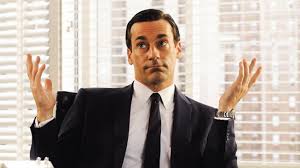 September 2015
Co-chair of the Universal Design and Assistive Technology Team (UDAT) for the President’s Advisory Council on Disability and Accessibility Planning
Step 4
Cast an Even Wider Net
(Seeking the Elusive Faculty Fish)
OIT/
Service Delivery
UDAT
SAS
Regional
Camp
President’s and Provost’s Offices
Ed
IT
Academic
Technologies
CoFA
IT
ENG
IT
IT
IT
IT
WAG
CHSP
Com
IT
IT
IT
BUS
A&S
IT
University Marketing and Communications
IT
ADA25 Month with City of Athens
October 2015
3 Session Training
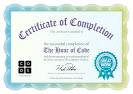 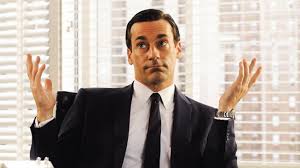 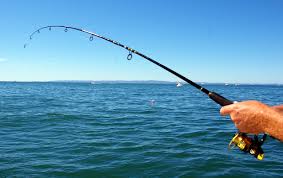 The Case for Communities of Practice
Builds a knowledge base stronger than individuals and teams
Help achieve strategic goals
Connect people
[Speaker Notes: As they address current problems, meanwhile, communities are also building sustained value by developing an ongoing practice that will serve the organization’s long-term strategy.Wenger, Etienne; McDermott, Richard A.; Snyder, William (2002-01-08). Cultivating Communities of Practice: A Guide to Managing Knowledge (p. 15). Harvard Business Review Press. Kindle Edition. 
communities of practice create value by connecting the personal development and professional identities of practitioners to the strategy of the organization.Wenger, Etienne; McDermott, Richard A.; Snyder, William (2002-01-08). Cultivating Communities of Practice: A Guide to Managing Knowledge (p. 17). Harvard Business Review Press. Kindle Edition. 
Relying explicitly on communities of practice fundamentally transforms the landscape of the organization. Domains of knowledge become focal points for connecting people in different units who are working on potentially related projects.Wenger, Etienne; McDermott, Richard A.; Snyder, William (2002-01-08). Cultivating Communities of Practice: A Guide to Managing Knowledge (p. 20). Harvard Business Review Press. Kindle Edition.]
Opportunities at OHIO
New CMS 
Policy
Forward for OHIO
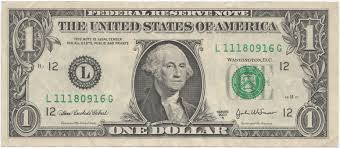 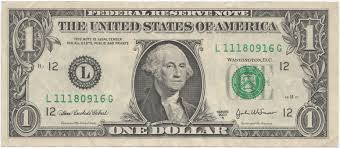 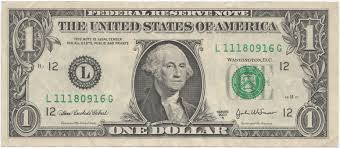 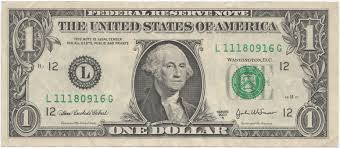 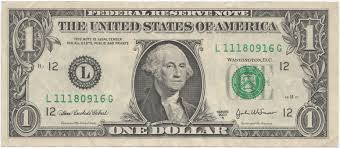 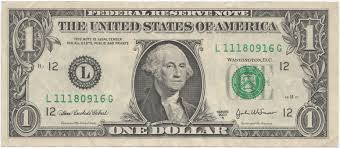 Questions?
Matt Dingo
Email: dingo@ohio.edu